Вплив харчових добавок на організм людини
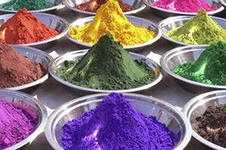 Актуальність обраної теми.
Ми часто купуємо продукти харчування, на етикетках яких значиться буква”Е”.  Щороку, з кожним новим продуктом, кількість цих позначок зростає. Діти і підлітки стають заручниками  ілюзій смаку, кольору і запаху продуктів сумнівної якості і складу.
 Оскільки діти- майбутнє  українського народу, замовчувати негативний вплив харчових добавок на людський організм просто недопустимо.
Гіпотеза  дослідження:-продукти на нашому столі є небезпечними для вживання,особливо дітям  і підліткам
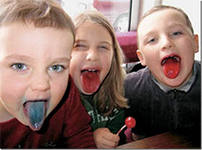 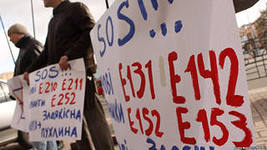 Мета: - довести або спростувати гіпотезу про негативний плив харчових добавок
Завдання дослідження:
Опрацювати наявну теоретичну та нормативну базу  щодо відкриття, складу, властивостей та використання харчових добавок  в Україні та у світі;

Провести  пропагандистську та роз'яснювальну  роботу серед підлітків
Методи дослідження:
Емпіричні:
Спостереження, порівняння, анкетування, експеримент
Теоретично-емпіричні:
Опис, моделювання, інтерпретація
“Нехай їжа буде для нас  ліками”Гіпократ
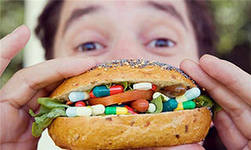 Харчові добавки-природні та синтезовані хімічні сполуки, призначені для введення в харчові продукти з метою прискорення або поліпшення їх технологічної обробки, збільшення термінів придатності, консервування, а також надання готовим  продуктам певних органолептичних властивостей(кольору,запаху,смаку,консистенції)
Природні харчові добавки:
Сіль
Перець
Гвоздика
Мускатний горіх
Кориця
мед
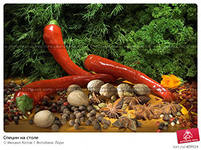 Промислові харчові добавки природного походження:
Е101-рибофлавін(віт. В 2)
Е 140-хлорофіл
Е152-вугілля
Е160а-каротини
Е161 в- лютеїн
Е163-антоціани
Е181- таніни
Е202-калію сорбіт
Е260-оцтова кислота
Е296 –яблучна кислота
Е270-молочна кислота
Е290-карбон диоксид
Е300-аскорбінова кислота
Е306-309-токофероли
Е406-агар-агар
Е440- пектини
Е500-натрій гідрогенкарбонат
Е507-хлоридна кислота
Е641-лейцин
Е642-лізин
Е916-калій йодид
Синтетичні харчові добавки:
Е110-жовтий”сонячний захід”
Е122-азорубін
Е123-амарант
Е127-еритрозин
Е129-червоний чарівний
Е132-індигокармін
Е200-сорбінова кислота
Е210- бензойна кислота
Е211- Натрію
 бензоат
Е216-217- солі бензойної кислоти
Е220-Сульфур диоксид
Е221- Натрій сульфід
Е235-натаміцин
Е249-Калій  нітрит
Е251- Натрій нітрат
Е322 – лецитин
Е450-пірофосфати
Е621- Натрій глутамат
Е6222- Калій глутамат
Е951- аспартам
Обережно! Глутамат Натрію!
“Синдром  китайського ресторану”
Наркотична дія на організм дитини

                                                Щорічно  жителя-
                                                 ми Землі спожи-
                                                 вається 200 тис.т
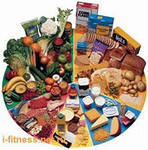 Анкетування учнів школи
Анкетування
Чи часто ви вживаєте газовані напої, чіпси, сухарики:
1 раз на тиждень;
2 рази  в тиждень
 майже щодня;
інше
Анкетування
Чому ви   надаєте перевагу газованим напоям?
Смачно
Краще тамується спрага
Приваблює яскрава етикетка
Просто  так
Експерименти з газованими напоями
Виявлення кислотності  найуживаніших напоїв “кока-коли” за допомогою індикаторного папірця
Вплив кислого середовища на іржу  металічних виробів
Кофеїн у складі газованих напоїв
Кофеїн – м'який психоактивний стимулятор, що викликає фізичну залежність у людини
Сприяє активному виведенню  йонів Кальцію, що викликає роздратування, безсоння, неврози, головний біль. 
У дітей постійне вживання цього компоненту газованих напоїв викликає порушення концентрації уваги
Експерименти  з чіпсами
Порівняння   складу  найуживаніших чіпсів
Дослідження жирності чіпсів
Виявлення  вмісту нерозчинних речовин
Порівняння калорійності
Вміст  крохмалю
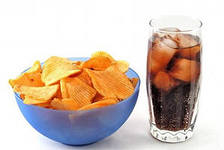 Порівняння складу  чіпсів
Рекомендую:
цю роботу  вчителям і батькам, адже здорове  життя наступного покоління залежить від усіх нас
Дякуємо  за   увагу!
Харчуйтесь здоровою  їжею  на  здоров'я !